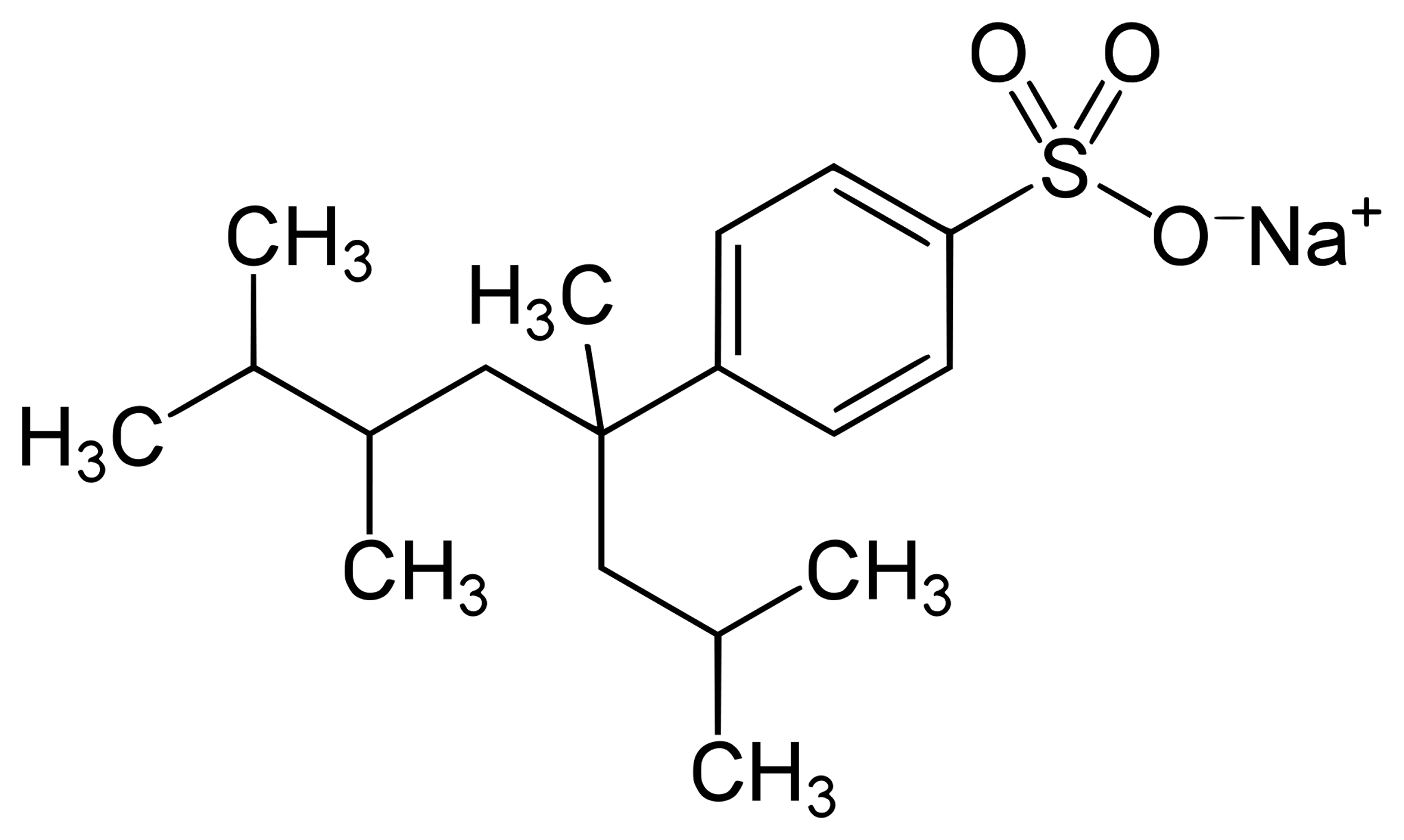 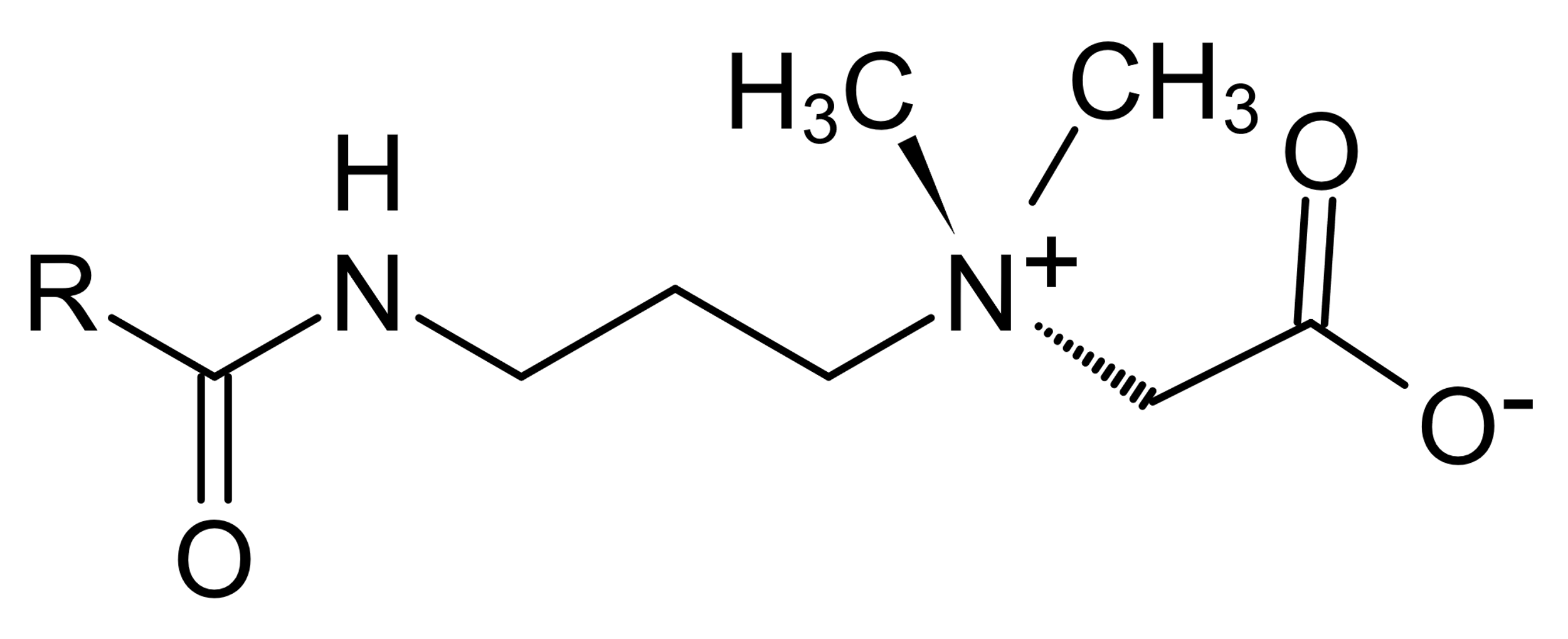 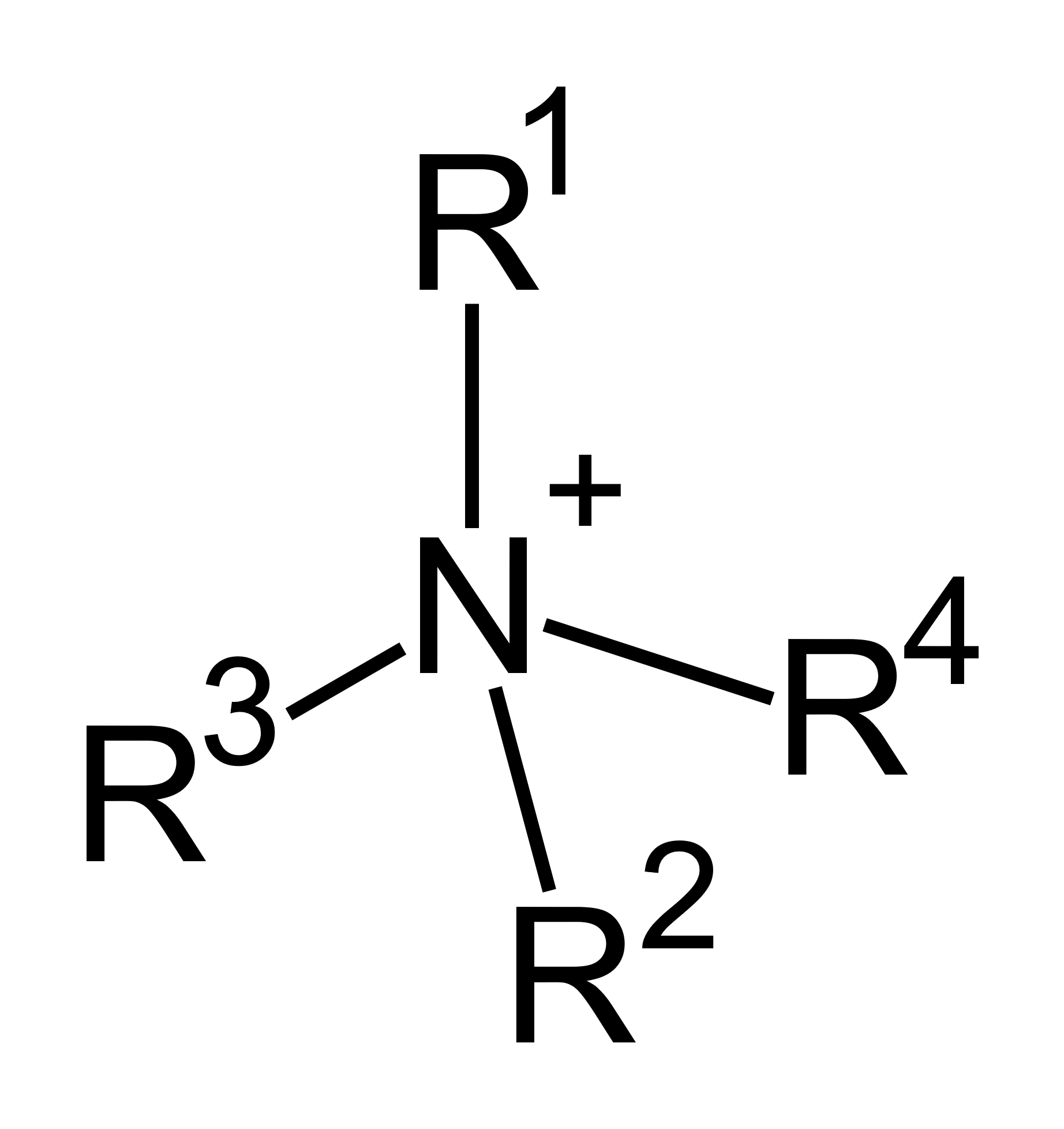 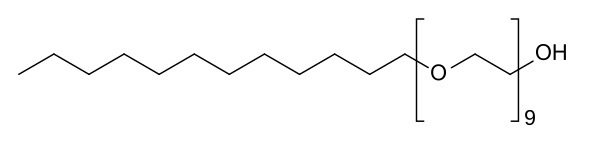 1. Benetzen

2. Ablösen
Kohle
Filterpapier
3. Dispergieren

4. Entfernen
Ruß
Ruß
Ruß
Ruß
Filterpapier
Quellen
Alkylbenzolsulfonat: https://de.wikipedia.org/wiki/Tetrapropylenbenzolsulfonat
Betain: Quelle der Abbildung nicht mehr vorhanden!
Ammoniumsalz: https://upload.wikimedia.org/wikipedia/commons/9/92/Quaternary_ammonium_cation.svg
Polyalkylenglycolether: https://www.wikiwand.com/de/Macrogollaurylether